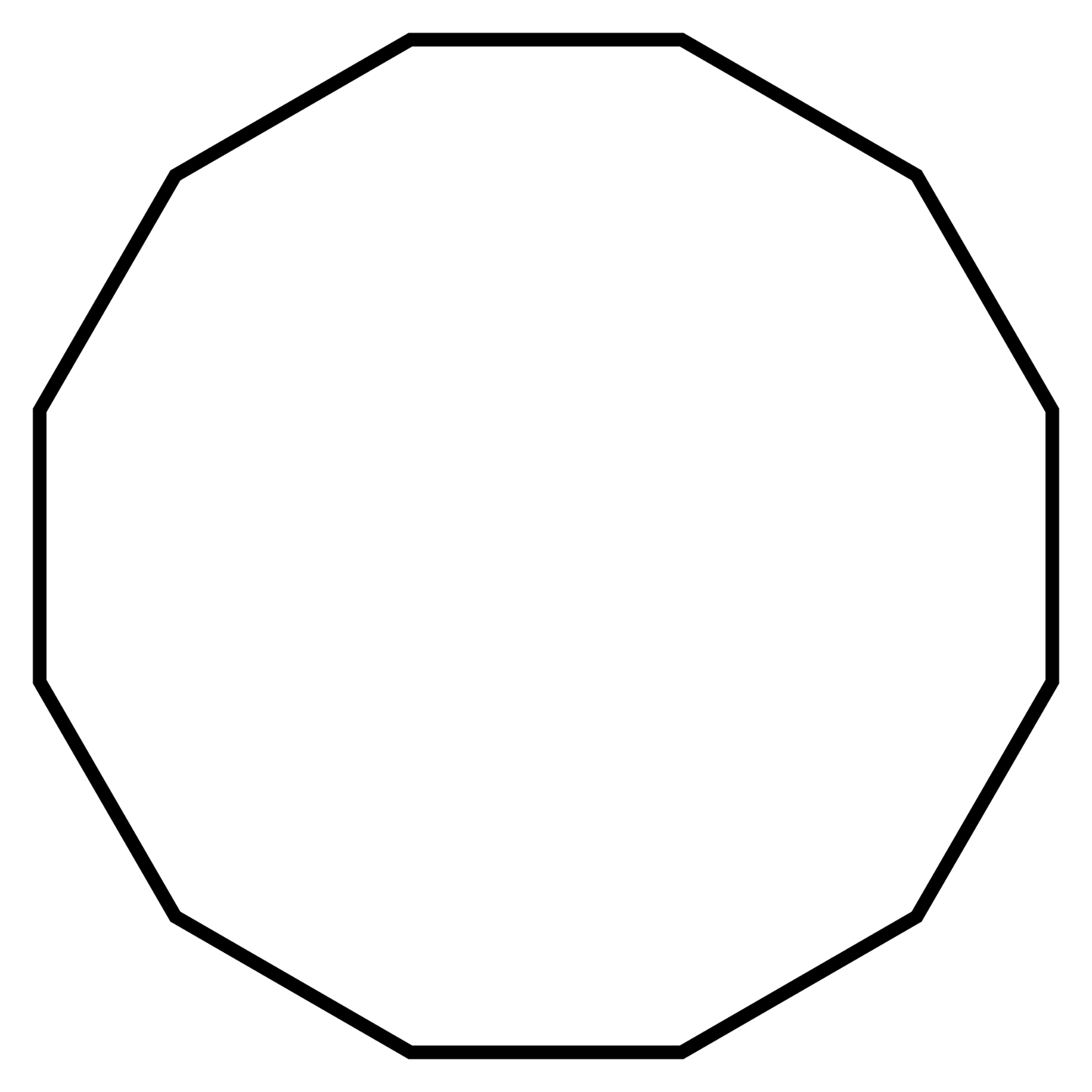 Make a comment or ask a question.
Class comments and questions.
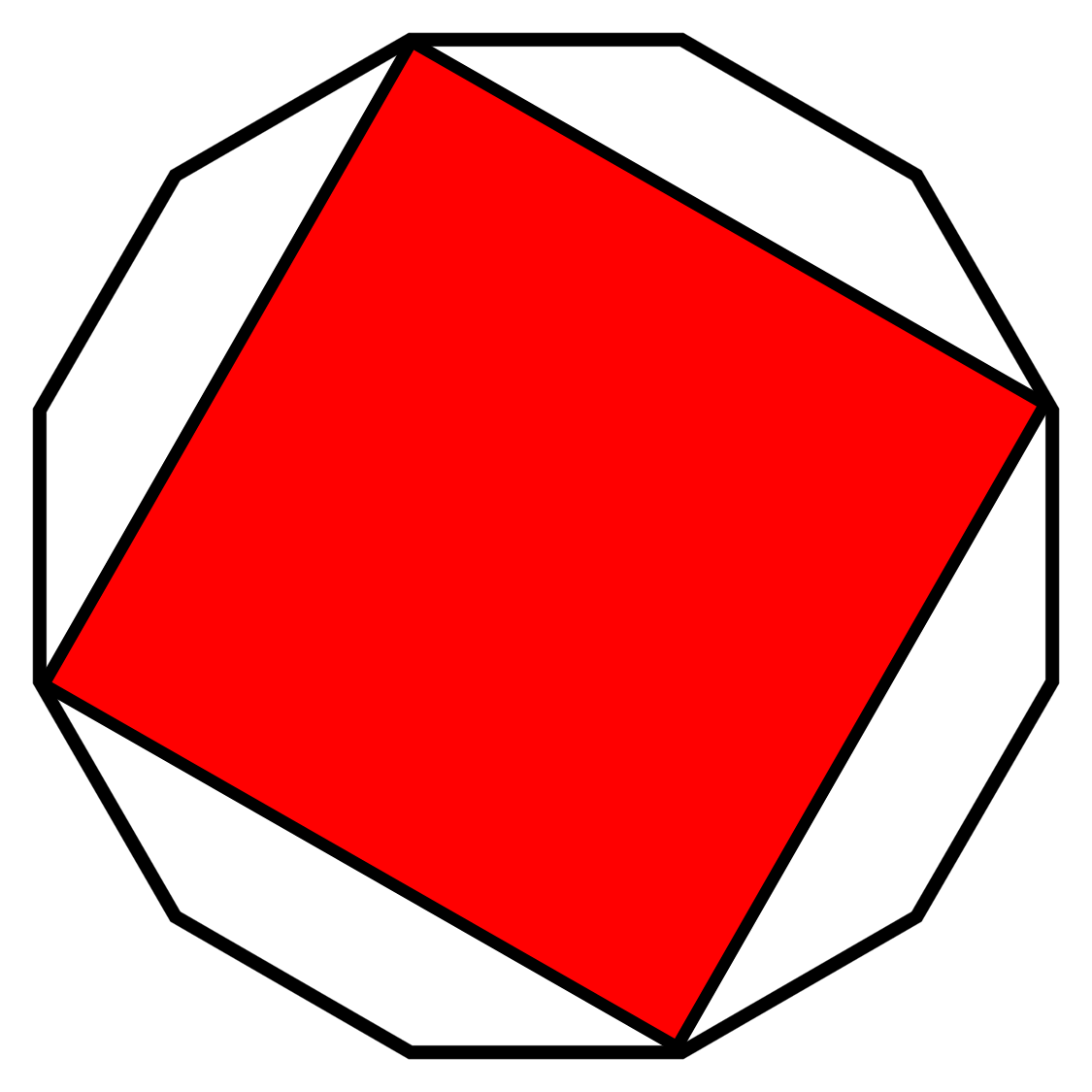